Интеллектуальная игра
Моя родина - Россия
Не только большое, мощное, независимое государство, но и символ власти
Держава
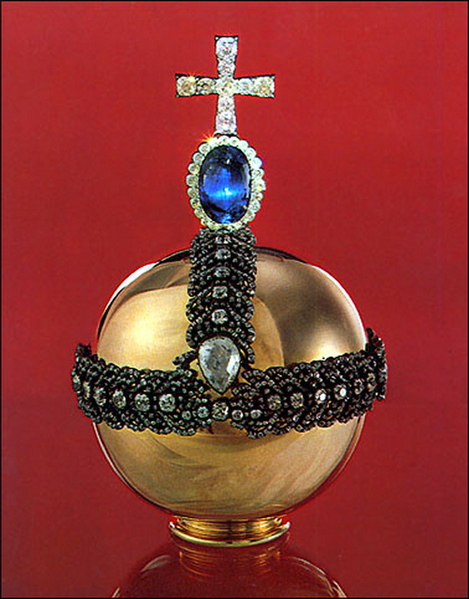 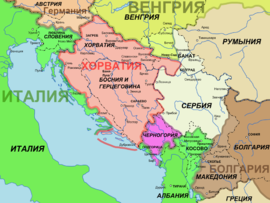 Не только бабочка, но и банковский билет номиналом в 10 рублей
Червонец
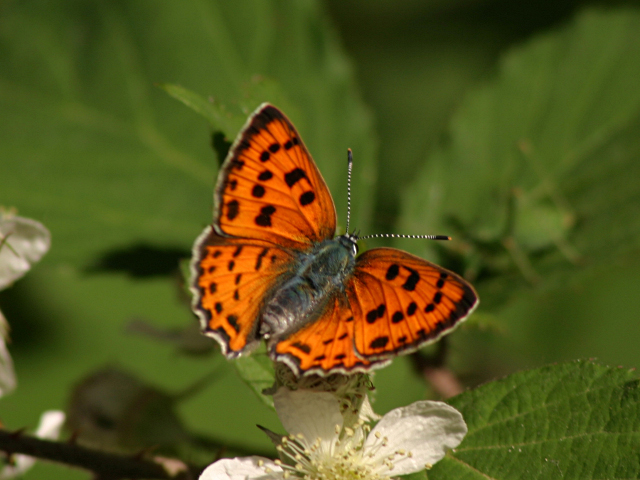 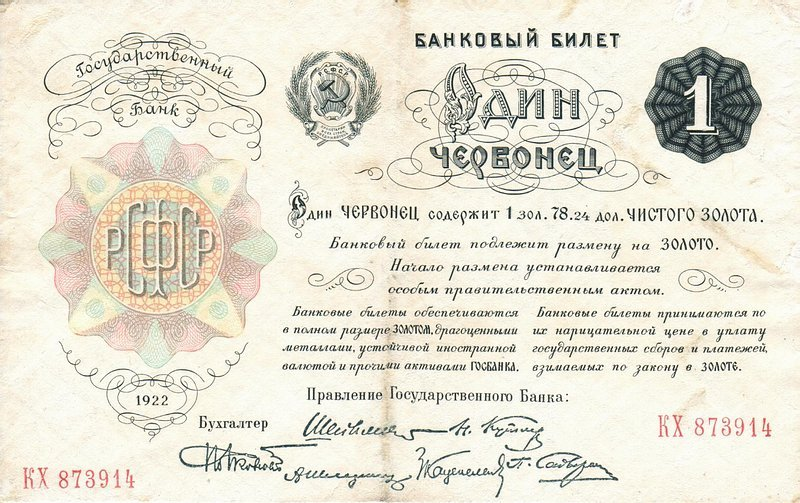 Не только атмосферные осадки, но и старинное название  города на  Руси
Град
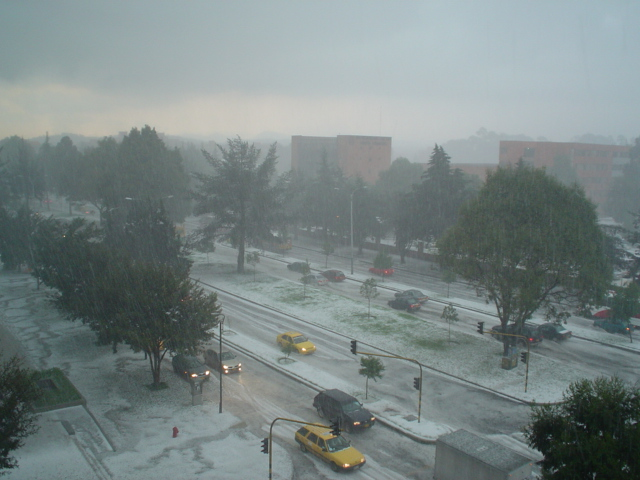 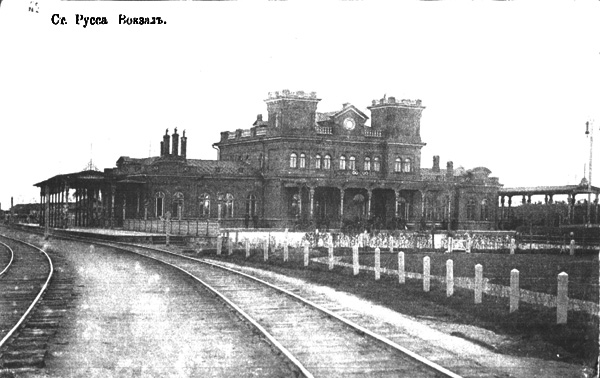 Не только шахматная фигура, но и город в России на реке Тобол
Тура
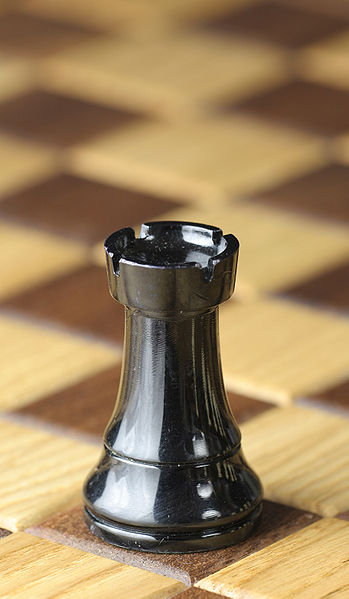 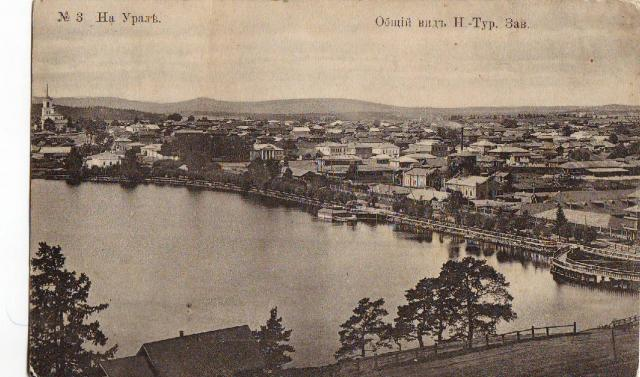 Не только мысль, размышление, но и нижняя палата федерального собрания России
Дума
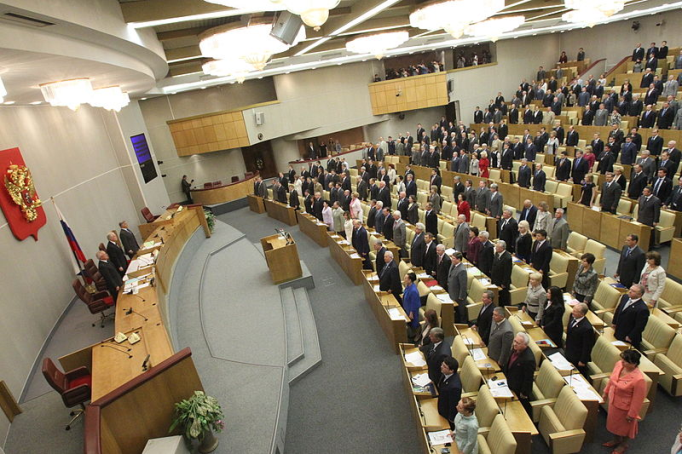 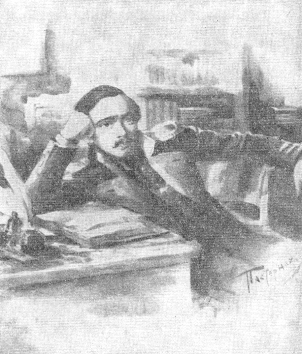 Какое чудо – дерево России, единственное в мире, имеет белую кору?
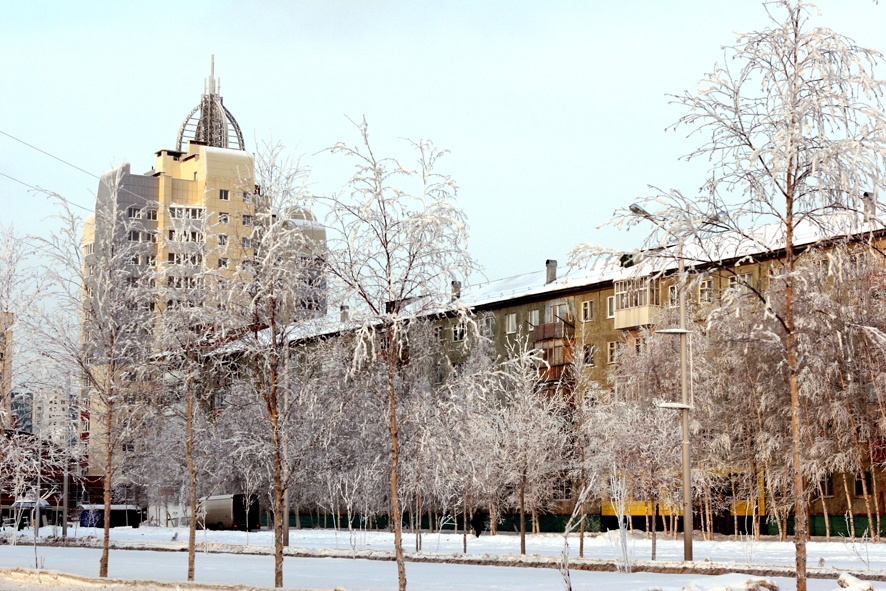 Берёза
Какая российская картинная галерея самая большая в мире?
Эрмитаж
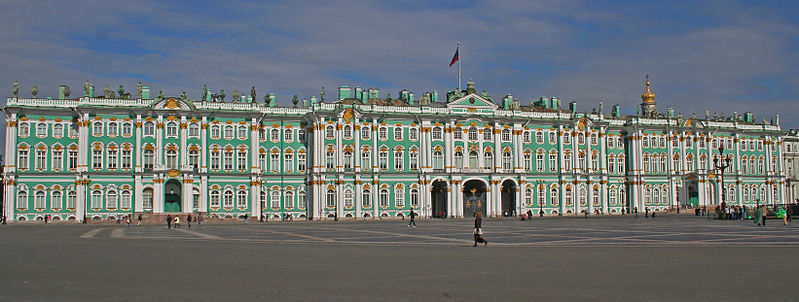 Какой россиянин первым в мире спроектировал и запатентовал самолёт?
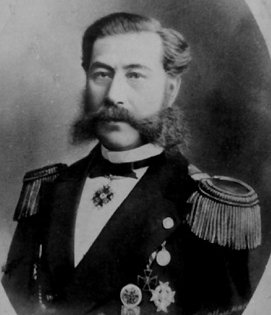 Можайский
«Кот в мешке»
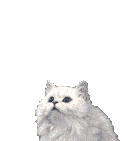 Русские шифровальщики считаются лучшими в мире. Этому способствуют три совершенно необходимых условия – качества, в которых они традиционно сильны: математика, музыка и …
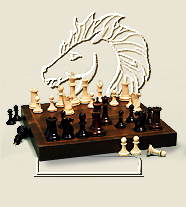 Шахматы
Какая республика, входящая в состав РФ, владеет самой большой территорией?
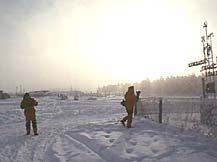 Якутия
В каком российском городе недавно появились самые большие на юге России башенные часы, диаметром 6 метров?
Ростов –на -Дону
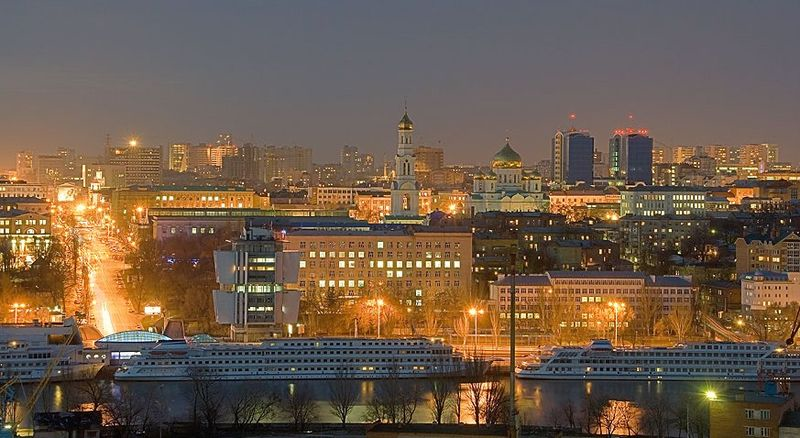 Назовите самый известный в мире русский сувенир.
Матрёшка
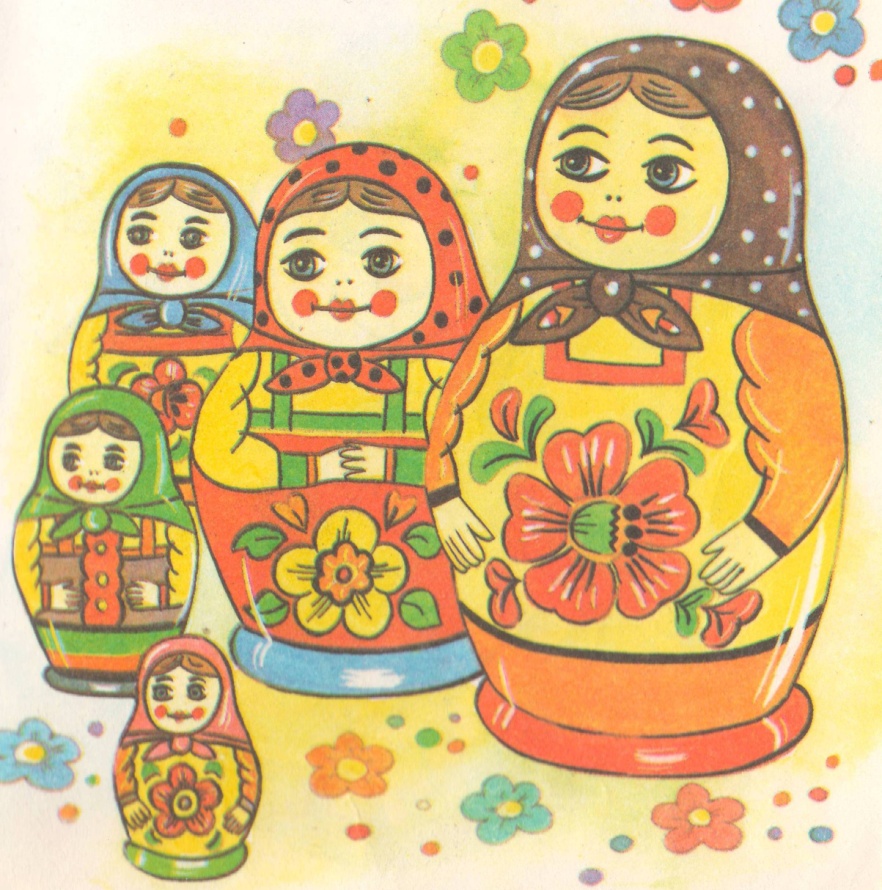 «Кот в мешке»
Назовите крупнейший стадион России
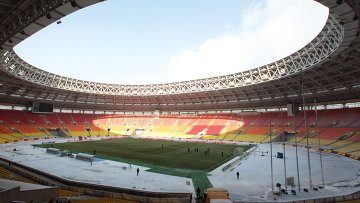 Лужники
Кто был первой женщиной – правительницей на Руси?
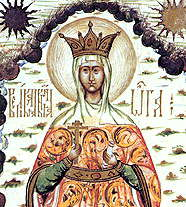 Ольга
Какой из космических кораблей вышел на орбиту первым?
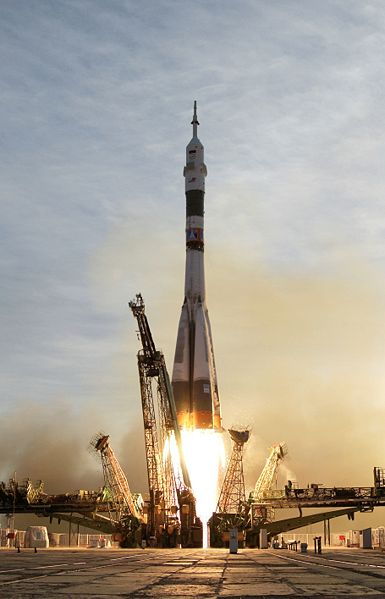 Восток
Что при Иване Грозном впервые появилось в России?
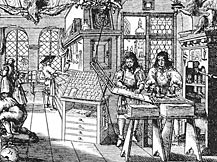 Типография
Улицы какого российского города украсили первые почтовые ящики?
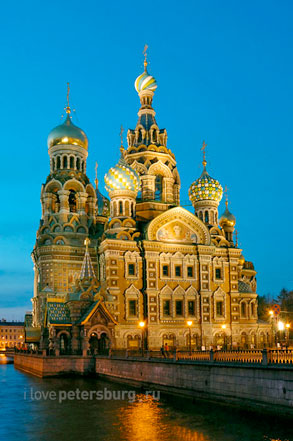 Санкт-Петербург
В каком виде спорта россияне получили свою первую золотую медаль?
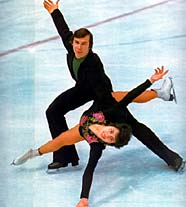 Фигурное катание
Какое существо с герба Византийской династии Палеологов изображено на российском гербе?
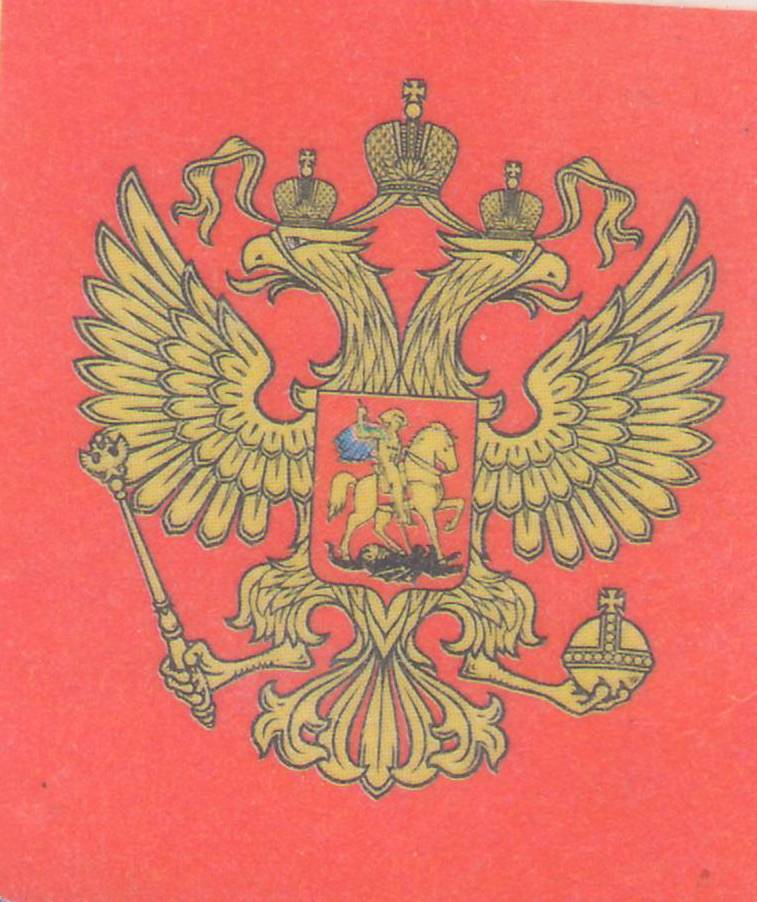 Двуглавый орёл
Какой позывной был у Юрия Гагарина во время первого полёта?
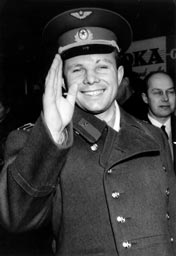 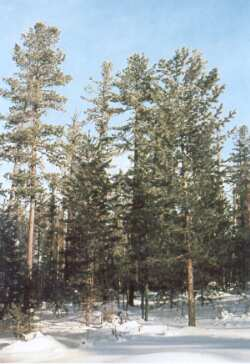 Кедр
Как звали любимую лошадь Петра I?
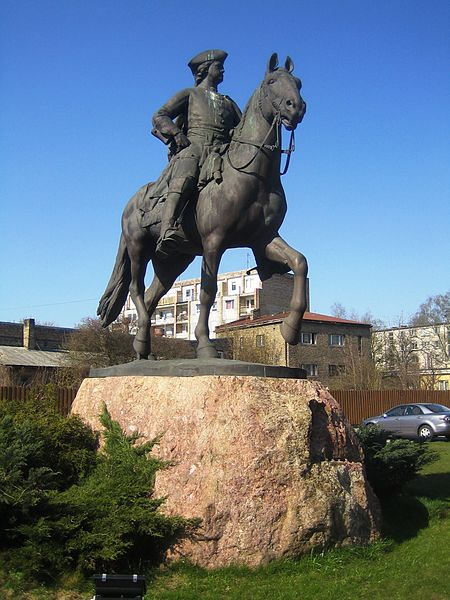 Лизетта
Папуасы, друзья Николая Николаевича Миклухо-Маклая, побывав на русском корабле, попросили подарить им увиденную там большую русскую свинью с зубами на голове. Что это было за животное?
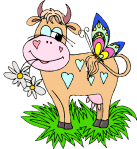 Корова
Какое комнатное растение в России назвали «Ухо Наполеона»?
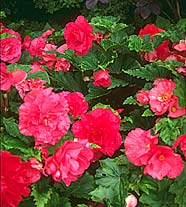 Бегония
Ура! Приз!
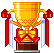 Какой металл дал название московскому бунту 1662 года?
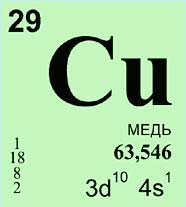 Под каким именем взошла на престол в России 
  Марта Скавронская?
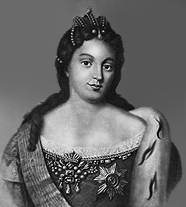 Екатерина I
В 1771году предписанием властей Москву – «закрыли» и лихие люди разбойничали в городе среди бела дня. Ни полиции, ни войска не было. Что же произошло?
Эпидемия чумы
Какую фразу произнёс Наполеон после поражения в России?
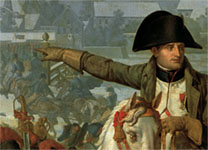 «Умом Россию не понять, 
аршином общим не измерить»
Российские джунгли – это что?
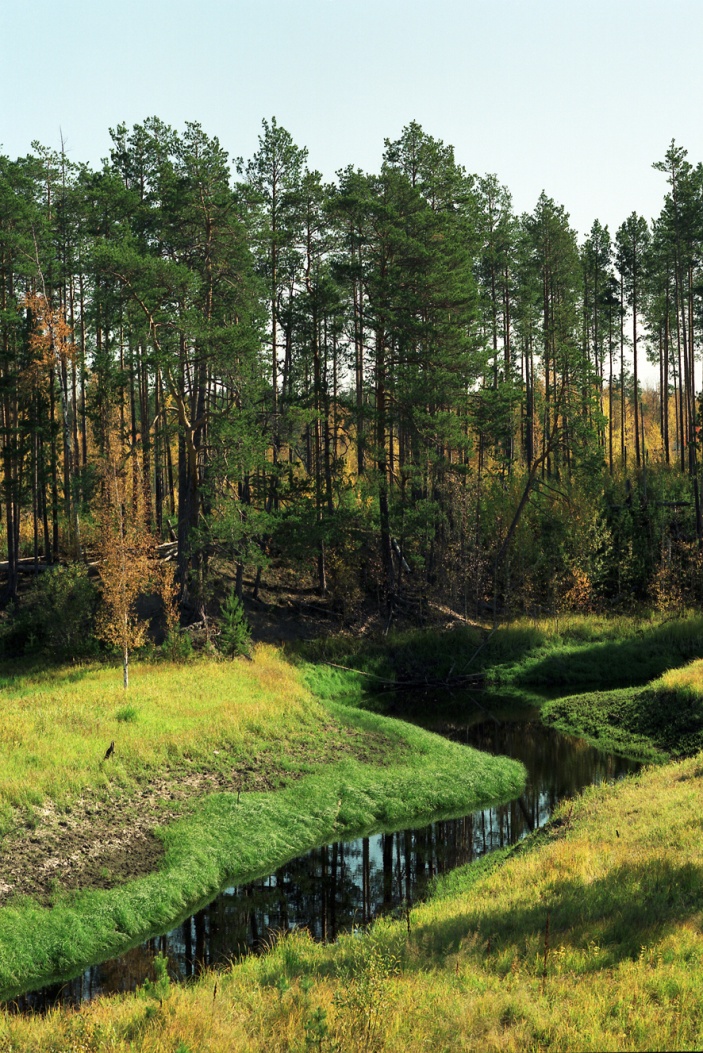 Тайга
«Кот в мешке»
Озадаченный англичанин скажет «Я бью мозги палкой». А что скажет русский?
Я ломаю голову
На западе говорят УФО, а у нас…
НЛО
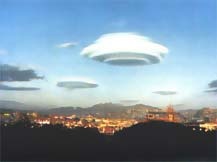 Многие считают, что есть 4 типа права:
Английская система самая простая: всё можно, кроме того, что нельзя
Немецкая: всё нельзя, кроме того, что можно
Французская: всё можно, даже то, что нельзя
Попробуйте воспроизвести русскую
Всё нельзя, даже то, что можно
Какое почётное звание и значок существовали в СССР в 1932-1941г.
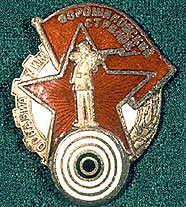 Ворошиловский стрелок
До какого возраста молодой человек считается призывником
До 27 лет
Какие войска в дореволюционной России называли «Инфантерия»
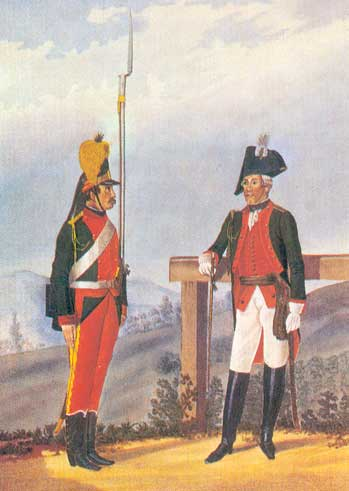 Пехота
Какое оружие изображено на картине В.Васнецова «Богатыри»?
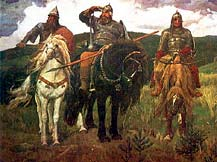 Секира
Китель солдат этой роты Президентского полка шьются по индивидуальным меркам, сапоги стоят до 400 долларов. Что это за рота?
Рота Почётного караула
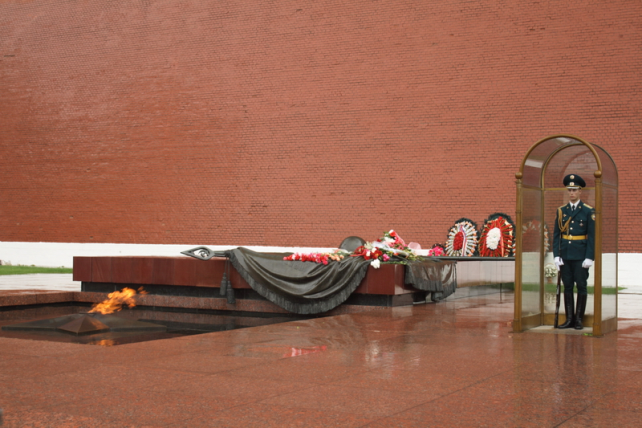 Какой праздник на Руси был знаменит кулачными боями?
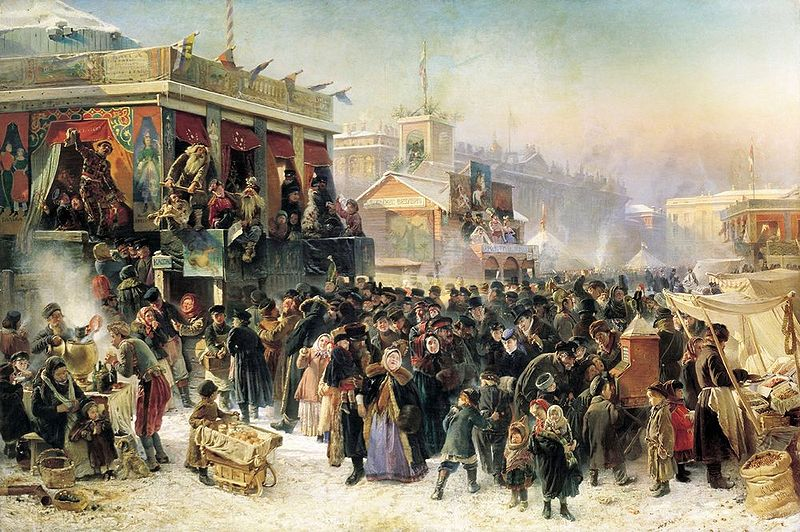 Масленица
Когда на Руси заканчивается купальный сезон?
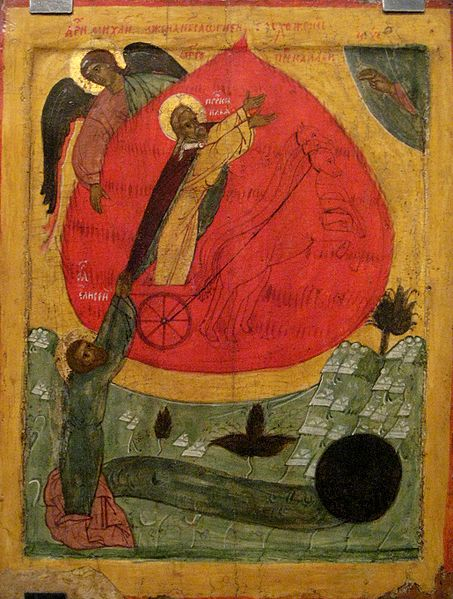 В Ильин день
Сколько раз в России можно встретить Новый год?
11
«Кот в мешке»
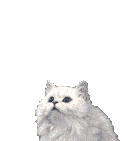 В последнее воскресенье какого месяца отмечается 
  «День матери»?
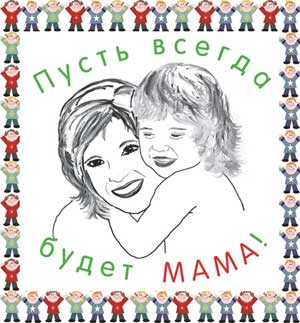 Ноября
Какое из этих блюд согласно кулинарной книге, может быть «чёрным», «красным», «белым»
Окрошка
Борщ
Рассольник
Уха
Уха
Как в старину в России назывался свадебный обряд?
 Щи 
Каша
Окрошка
Кулебяка
Каша
Чего не было в старину у русских крестьян?
Завтрака
Обеда
Ужина
Завтрака
Какой продукт на Руси в XVII веке называли «сушённой травкой»?
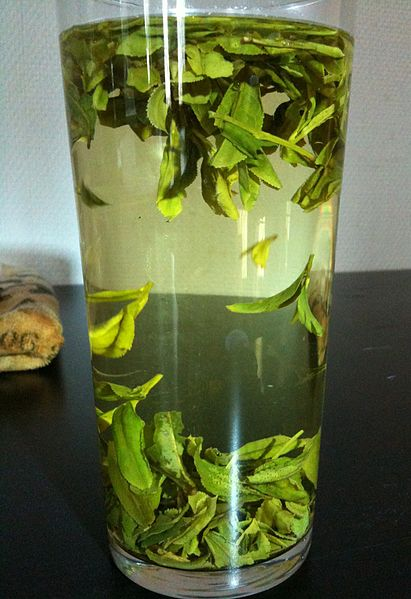 Чай
В юбилейном 1912г. Русские кулинары придумали новое блюдо. Как оно называлось?
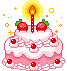 Торт «Наполеон»